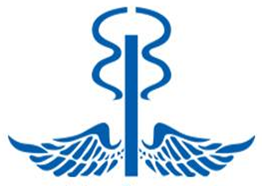 “ГЕРМЕС ЦЕНТР” ХК
ҮЙЛ АЖИЛЛАГААНЫ БОЛОН САНХҮҮГИЙН ТАЙЛАН 
2020 ОН
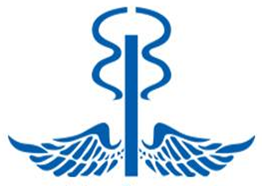 КОМПАНИЙН ЕРӨНХИЙ ТАНИЛЦУУЛГА
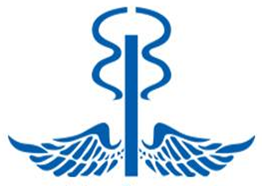 КОМПАНИЙН ЗАСАГЛАЛ
Хувьцаа эзэмшигчдийн 2019 оны ээлжит хурлын тухай  
Компанийн хувьцаа эзэмшигчдийн 2019 оны ээлжит хурлыг ТУЗ-ийн 2020 оны 02-р сарын 05-ны өдрийн хурлаас баталсан 5 тоот тогтоолын дагуу гүйцэтгэх удирдлагын баг бэлтгэл ажлыг хангаж, хурлын зарыг холбогдох хууль, дүрэм, журмын дагуу өдөр тутмын сонин, телевиз, радио, мөн өөрийн болон Монголын Хөрөнгийн Биржийн сайтаар дамжуулан хувьцаа эзэмшигчдэд мэдээлж, үнэт цаасны компаниудад цахим шуудангаар хурлын материалын хамт хүргүүлсэн. 
Санхүүгийн зохицуулах хорооноос дэлхий нийтэд эрчимтэй тархаж буй “Covid 19” өвчнөөс урьдчилан сэргийлэх, учирч болох эрсдлийг бууруулах зорилгоор хувьцаат компаниудын хувьцаа эзэмшигчдийн ээлжит хурлыг цахим хэлбэрээр зохион байгуулах тухай чиглэлийг компаниудад өгсөн. Үүний дагуу хувьцаа эзэмшигчдийн 2019 оны ээлжит хурлыг 2020 оны 03-р сарын 20-ны өдөр цахим хэлбэрээр зохион байгуулсан. Хурлын ирц 85.74 %-тай байсан бөгөөд хурлаар дараах асуудлуудыг хэлэлцэн баталсан.  Үүнд: 
Компанийн 2019 оны үйл ажиллагааны болон санхүүгийн тайлангийн талаарх ТУЗ- ийн гаргасан дүгнэлт
Компанийн 2019 оны аудитаар баталгаажсан санхүүгийн тайланд хийсэн ТУЗ-ийн дэргэдэх аудитын хорооны дүгнэлт
Компанийн 2018 оны ногдол ашгийг хуваарилж тараасан тухай мэдээлэл, 2019 оны ногдол ашгийг хуваарилсан болон 2020 оны ногдол ашгийн тухай 
Компанийн ТУЗ-ийн болон Гүйцэтгэх захирлын цалин урамшуулал, зардлын төсвийн тухай 
Компанийн нэгдмэл сонирхолтой этгээд, тэдгээрийн эзэмшилд байгаа хувьцааны тухай 
Компанийн 2020 оны зорилтын тухай
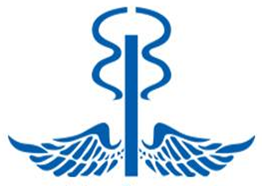 КОМПАНИЙН ЗАСАГЛАЛ
Төлөөлөн удирдах зөвлөлийн үйл ажиллагаа

Компанийн Төлөөлөн удирдах зөвлөл нь өнгөрсөн жилийн хугацаанд улирал тутамд буюу 3 удаа танхимаар, 1 удаа цахим хэлбэрээр хуралдаж, нийт 23 төрлийн тогтоол шийдвэрүүдийг баталсан бөгөөд тэдгээр шийдвэрүүд нь бүрэн хэрэгжиж биелэгдсэн . Үүнд: 
Компанийн 2019 оны сүүлийн хагас жилийн аудитаар баталгаажсан санхүүгийн тайланг баталсан
Компанийн 2019 оны сүүлийн хагас жилийн цэвэр ашгаас ногдол ашиг хуваарилсан
Гүйцэтгэх захиралтай байгуулсан хөлсөөр ажиллах гэрээний биелэлтийг дүгнэсэн
Хувьцаа эзэмшигчдийн 2019 оны ээлжит хурлыг  хуралдуулсан
Хувьцаа эзэмшигчдийн хурлын дарга болон хурал зохион байгуулах комиссыг томилсон
Тооллогын комиссыг баталсан
Компанийн 2020 оны санхүүгийн тайланд аудитын шалгалт хийх компанийг сонгож баталсан
“Гермес худалдааны төвд коронавирусын халдварт өвчний сэжигтэй тохиолдлын үед авах арга хэмжээний зөвлөмж”-ийг хэлэлцэж баталсан
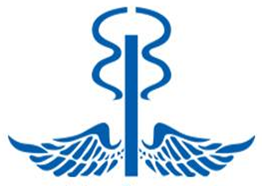 КОМПАНИЙН ЗАСАГЛАЛ
Түрээслэгчидтэй байгуулсан түрээсийн гэрээг үнэлэх “Түрээсийн гэрээний гүйцэтгэлийн явцын үнэлгээ”-г баталж хэрэгжүүлсэн
Компанийн 2020 оны эхний хагас жилийн аудитаар баталгаажсан санхүүгийн тайланг баталсан 
Компанийн 2020 оны эхний хагас жилийн цэвэр ашгийг хуваарилсан
Компанийн 2020 оны эхний хагас жилийн цэвэр ашгаас ногдол ашиг хуваарилсан
“Гамшгаас хамгаалах бүх нийтийн бэлэн байдлын зэрэг”-т шилжсэнтэй холбогдуулан түрээслэгчдэд үзүүлэх түрээсийн төлбөрт хөнгөлөлт үзүүлсэн
Гермес худалдааны төвийн 2021 онд баримталж ажиллах түрээсийн үнэ тарифыг баталсан
Гермес худалдааны төвийн түрээслэгчидтэй байгуулах “Түрээсийн гэрээ” болон “Түрээслэгчдийн мөрдөж ажиллах дотоод журам”-ыг шинэчлэн баталсан
“Гермес Центр” ХК-ийн 2021 оны ажиллагсдын орон тоо, цалингийн төсвийг баталсан
Гермес худалдааны төвийн ажил, амралтын өдрийг баталсан
“Гермес Центр” ХК-ийн 2021 оны орлого, зарлагын төсвийг баталсан
“Гермес Центр” ХК-ийн 2021 оны хөрөнгө оруулалтын төсвийг баталсан
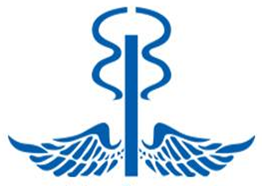 ҮЙЛ АЖИЛЛАГААНЫ ТАЙЛАН
Тус компанийн удирдлагын баг нь өнгөрсөн 2020 онд батлагдсан орлого, зарлагын төсөв төлөвлөгөөний хүрээнд дараах ажлуудыг гүйцэтгэлээ. Үүнд : 
 
“Гермес центр” ХКомпани нь давхардсан тоогоор 200 гаруй түрээслэгч иргэд, аж ахуйн нэгжтэй 2020 онд түрээсийн гэрээ байгуулан ажиллалаа. Гермес худалдааны төвийн түрээслэгчдийн бараа материалыг даатгалд бүрэн хамруулсан. Түрээслэгчдэд сар бүр тогтмол захидал хүргүүлж, цар тахлын үед хэрхэн ажиллах, халдвар хамгааллын дэглэмийг хэрхэн баримтлах талаарх мэдээ, мэдээлэл, зөвлөмжийг тогтмол өгч хамтран ажиллалаа.
Түрээслэгчидтэй байгуулсан түрээсийн гэрээг “Түрээсийн гэрээний гүйцэтгэлийн явцын үнэлгээ”-гээр дүгнэж, түрээслэгчдийн бизнесийн үйл ажиллагааг идэвхижүүлэх, түрээсийн гэрээ, дотоод журмын хэрэгжилтийг сайжруулж, улмаар гэрээний гүйцэтгэлийн явцын үнэлгээг үндэслэн түрээслэгчдийн эхний 2 сарын түрээсийн төлбөрт 0-10%-ийн хөнгөлөлтийг ялгавартай үзүүлдэг боллоо. 
Дэлхийн нийтийг хамарсан коронавирусын халдварт өвчний үед худалдааны төв хэрхэн ажиллах талаарх зөвлөмжийг боловсруулан гаргаж, өдөр тутмын үйл ажиллагаандаа хэрэгжүүлж ажиллалаа. Засгийн газар, Улсын онцгой комисс, Нийслэлийн онцгой комисс, Мэргэжлийн хяналтын газраас гаргасан заавар журмыг худалдааны төвийн өдөр тутмын үйл ажиллагаанд мөрдлөг болгон ажиллалаа. Ариутгал халдваргүйжүүлэлтийн ажлыг тогтмол хийж, түрээслэгч, худалдан авагч, ажиллагсдын QR кодын бүртгэлийг өдөр тутамд хийж заншлаа.
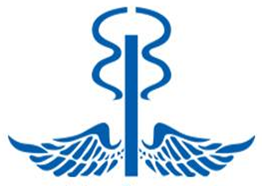 ҮЙЛ АЖИЛЛАГААНЫ ТАЙЛАН
ЗГ, УОК-ын шийдвэрээр “Гамшгаас хамгаалах бүх нийтийн бэлэн байдлын зэрэг”-т шилжиж, хатуу хөл хорионы дэглэм тогтоосон 2020 оны 3-р сарын 6 өдрийн түрээсийн төлбөрт 100%-ийн хөнгөлөлт, 2020 оны 11, 12-р сарын 29 өдрийн түрээсийн төлбөрт 70%-ийн хөнгөлөлтийг тус тус үзүүлсэн. Өнгөрсөн 2020 онд манай худалдааны төв нийт 35 өдөр ажиллалаагүй болно.
Худалдааны төвийн өдөр тутмын үйл ажиллагааны хүрээнд хийгддэг урсгал засвар, цэвэрлэгээ үйлчилгээг тогтмол хийж гүйцэтгэлээ.
Нийслэлийн газрын албатай 2019 онд 15 жилийн хугацаатай байгуулсан “Газар эзэмшүүлэх, ашиглуулах гэрээ”-ний үүргийн хэрэгжилтийг дүгнүүлсэн. 
Хөндлөнгийн аудитын “Цэсб аудит” ХХК-тай гэрээ байгуулж, компанийн санхүүгийн тайланд хяналт шалгалтын ажлыг хийлгэлээ.
Нийслэлийн болон БГД-ийн цагдаагийн хэлтэстэй хамтран халаасны хулгай, цахим гэмт хэрэг, залилангийн гэмт хэргээс урьдчилан сэргийлэх талаар зөвлөмж, сурталчилгааны ажлыг түрээслэгчдийн дунд явууллаа.
Компанийн тухай хууль, бусад холбогдох хууль, эрх зүйн заавар журмын дагуу компанийн үйл ажиллагаа, санхүүгийн тайланг СЗХ-нд цаг хугацаанд нь хүргүүлж, МХБиржийн сайт болон өөрийн компанийн цахим хуудсанд байршуулан олон нийтэд мэдээлж ирлээ.
Компанийн хувьцаа эзэмшигчдийн ээлжит хурал болон Төлөөлөн Удирдах Зөвлөлийн ээлжит хурлуудыг зарлан хуралдуулах бэлтгэл ажлыг холбогдох хууль, дүрмийн дагуу зохион байгуулж ажилласан.
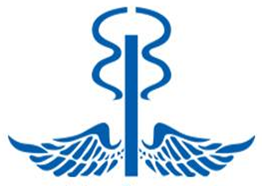 САНХҮҮГИЙН ҮЙЛ АЖИЛЛАГААНЫ ТАЙЛАН
1. Компанийн санхүүгийн үндсэн үзүүлэлтийн тухай : Компанийн нийт хөрөнгө 8 480.6 сая төгрөг. Үүнээс :
Эргэлтийн хөрөнгө 2 114.8 сая төгрөг
Үндсэн хөрөнгө 4 077.3 сая төгрөг
Биет бус хөрөнгө 2 288.5 сая төгрөг
Эзэмшигчийн өмч хөрөнгө 8 234.7 сая төгрөг
Татварын дараах цэвэр ашиг 910.6 сая төгрөг байна.
 
2. Татварын өр төлбөрийн тухай: Манай компани 2020 онд улсад нийт 353.7 сая төгрөгийн татварыг төлсөн байна. Үүнд:
ААН-ийн ОАТатварт 57.0 сая төгрөг
НДШимтгэлд 30.4 сая төгрөг
ХХОАТатварт 12.4 сая төгрөг
НӨАТатварт  142.4 сая төгрөг
ҮХЭХАТатварт 36.1 сая төгрөг
Ногдол ашгийн татварт 63.6 сая төгрөг
Газрын төлбөрт 11.8 сая төгрөг 
3. Орлогын үр дүнгийн тухай : Компани 2020 онд 1 540.2 сая төгрөгийн борлуулалтын орлоготой ажилласан. Борлуулалтын орлогын төлөвлөгөө  1 621.6 сая төгрөг байсантай харьцуулахад гүйцэтгэл 94.98%-ийн биелэлттэй гарсан. Орлогын төлөвлөгөөг төсөвлөснөөс 81.4 сая төгрөгөөр тасалдуулсан бөгөөд дэлхий нийтээр тархсан коранавирусын цар тахлын улмаас ЗГ, УОК-ын шийдвэрээр манай худалдааны төв нийт 35 өдөр хаагдаж, түрээсийн орлого үүнээс шалтгаалж тасалдсан. Хадгаламжийн хүүний орлогын төлөвлөгөө 200.0 сая төгрөг байсан, гүйцэтгэл 206.5 сая төгрөг болж, төлөвлөгөөг 103.23% буюу 6.5 сая төгрөгөөр давуулан биелүүллээ
.
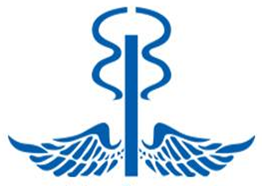 САНХҮҮГИЙН ҮЙЛ АЖИЛЛАГААНЫ ТАЙЛАН
4. Зардлын тухай : Компанийн хэмжээгээр 2020 онд 735.0 сая төгрөгийн зардал гарсан. Зардлын төлөвлөгөө 832.6 сая төгрөг байсантай харьцуулахад төлөвлөгөөний биелэлт 88.3%-ийн биелэлттэй гарсан. Компанийн хэмжээгээр зардлыг төсөвлөснөөс 97.6 сая төгрөгөөр хэмнэж ажилласан болно. Хэмнэсэн зардал нь төр засгаас ковид19 цар тахлын үед НДШ-ийг 6 сарын турш хөнгөлсөн, мөн ажиллалаагүй үеийн ашиглалтын зардлууд хэмнэгдсэнтэй шууд холбоотой юм. 

5. Ашгийн тухай : Компанийн хэмжээгээр 2020 онд 910.6 сая төгрөгийн татварын дараах цэвэр ашигтай ажиллалаа. Ашгийн төлөвлөгөө 890.2 сая төгрөг байсантай харьцуулахад төлөвлөгөөний биелэлт 102.3%-ийн биелэлттэй гарч төлөвлөгөөг 20.4 сая төгрөгөөр давуулан биелүүлсэн. 

6. Нэгж хувьцаанд ногдох ашгийн хэмжээ 11 төгрөг 59 мөнгө гарсан. 2020 оны нэгж хувьцаанд ногдох ашгийн төлөвлөгөө 11 төгрөг 33 мөнгө байсантай харьцуулахад төлөвлөгөөний биелэлт 102.3%-ийн биелэлттэй гарч төлөвлөгөөг 26 мөнгөөр давуулан биелүүлсэн.  

Тус компанийн гүйцэтгэх удирдлагын зүгээс хэрэгжүүлэн ажилласан 2020 оны үйл ажиллагааны болон санхүүгийн тайланг Төлөөлөн Удирдах Зөвлөл хангалттай сайн гэж дүгнэсэн болно.
.
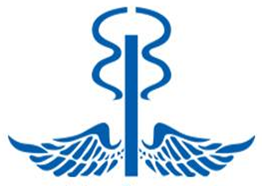 САНХҮҮГИЙН ҮНДСЭН ҮЗҮҮЛЭЛТҮҮД
ОРЛОГО ҮР ДҮН
Компанийн 2016 - 2020 он хүртэлх сүүлийн 5 жилийн эдийн засгийн ерөнхий судалгааг шинэчлэн гаргасныг хувьцаа эзэмшигч та бүхэнд танилцуулж байна.
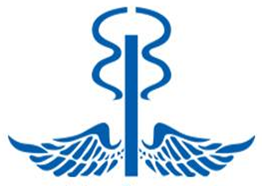 САНХҮҮГИЙН ҮНДСЭН ҮЗҮҮЛЭЛТҮҮД
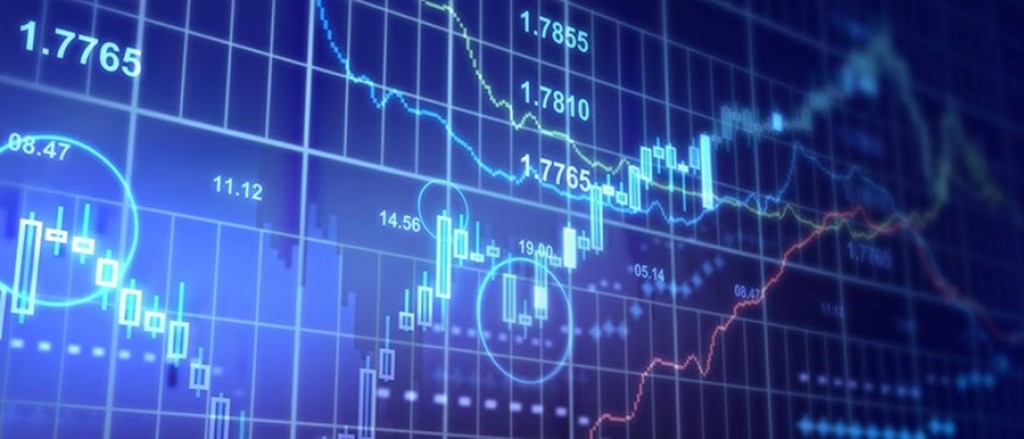 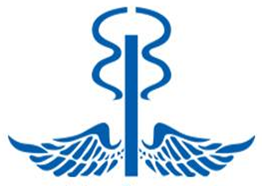 САНХҮҮГИЙН ҮНДСЭН ҮЗҮҮЛЭЛТҮҮД
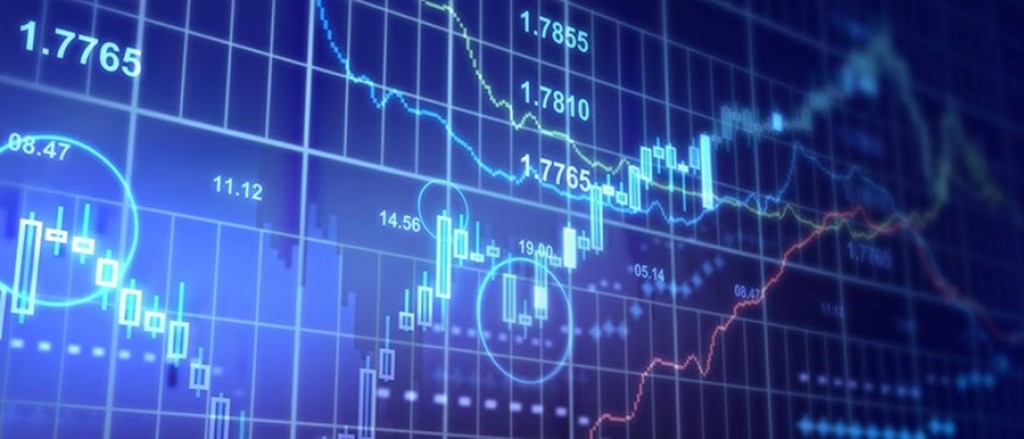 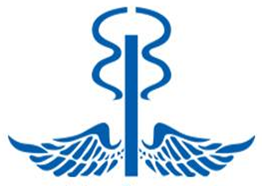 САНХҮҮГИЙН ҮНДСЭН ҮЗҮҮЛЭЛТҮҮД
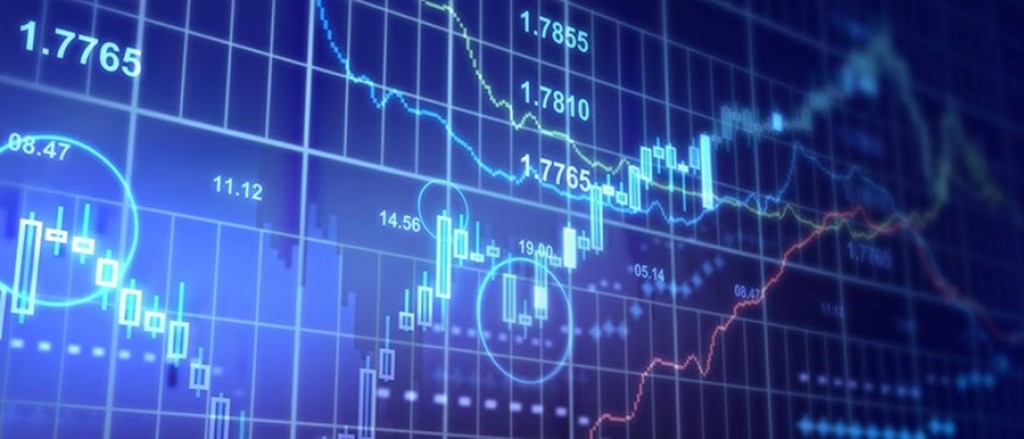 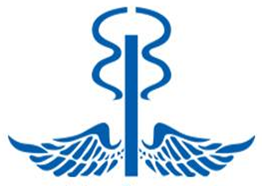 САНХҮҮГИЙН ҮНДСЭН ҮЗҮҮЛЭЛТҮҮД
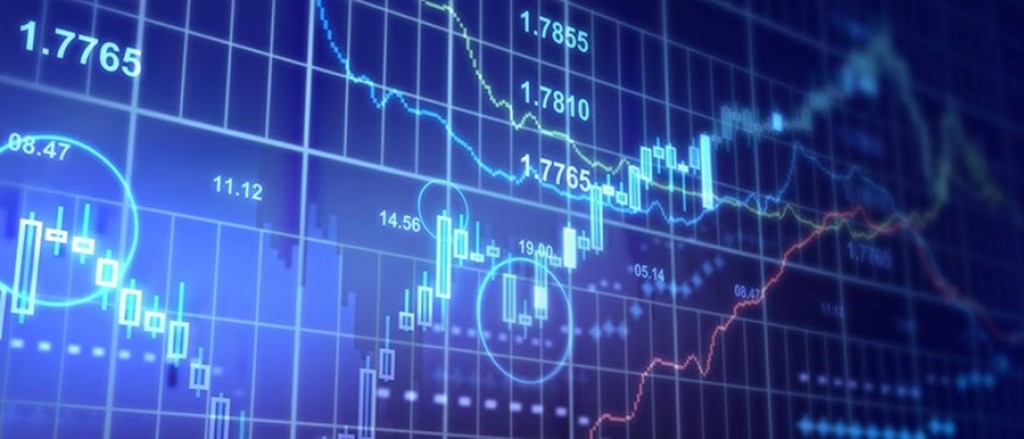 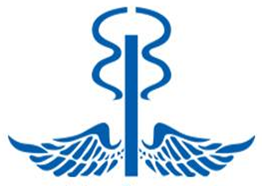 САНХҮҮГИЙН ҮНДСЭН ҮЗҮҮЛЭЛТҮҮД
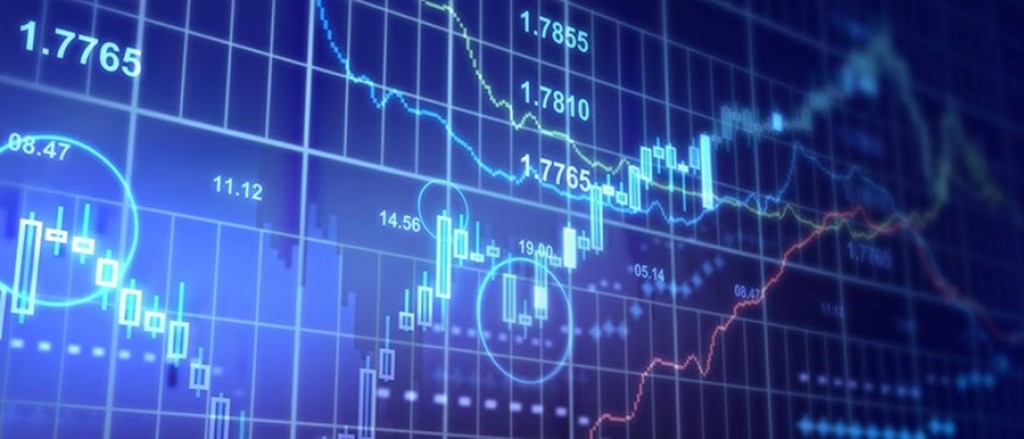 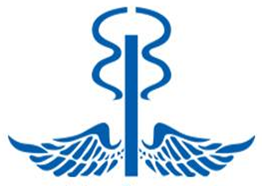 САНХҮҮГИЙН ҮНДСЭН ҮЗҮҮЛЭЛТҮҮД
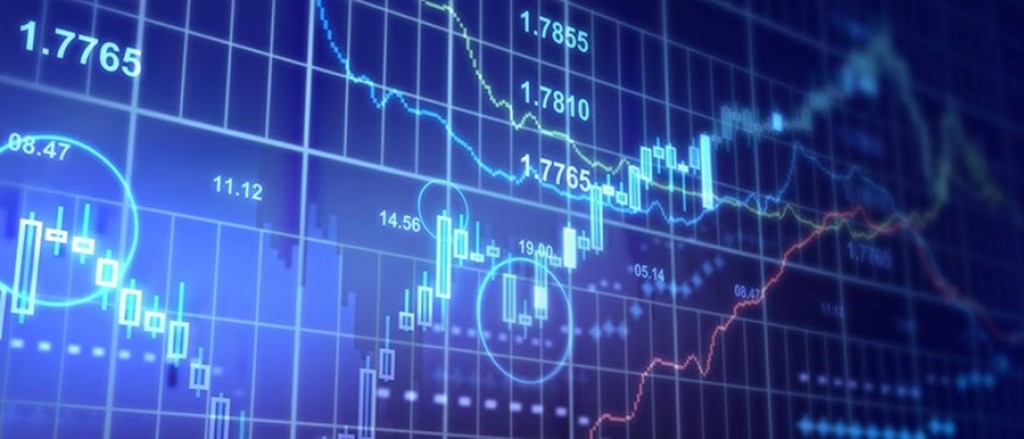 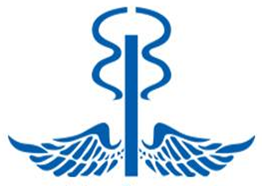 САНХҮҮГИЙН ҮНДСЭН ҮЗҮҮЛЭЛТҮҮД
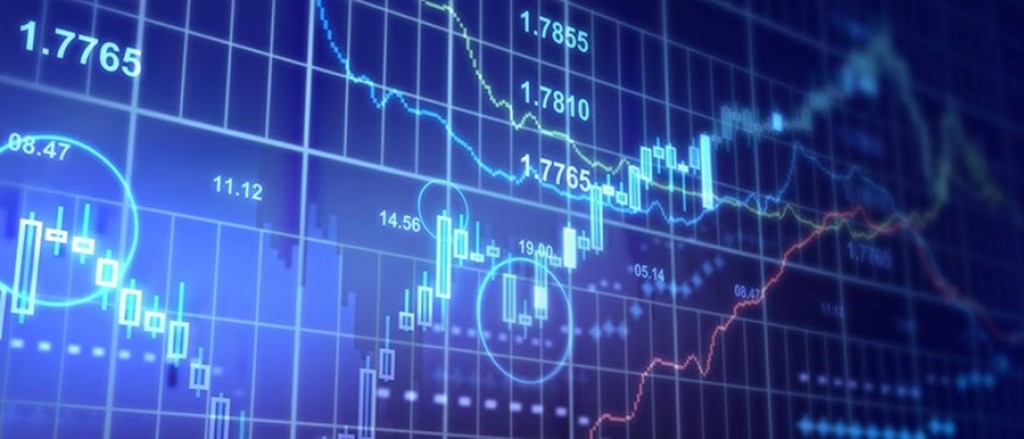 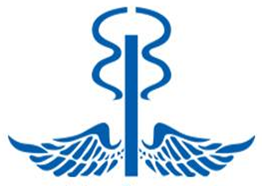 САНХҮҮГИЙН ҮНДСЭН ҮЗҮҮЛЭЛТҮҮД
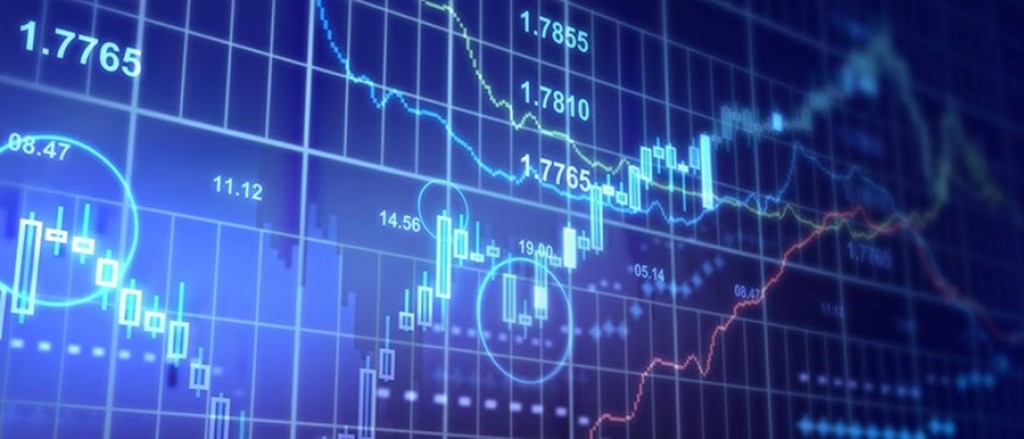 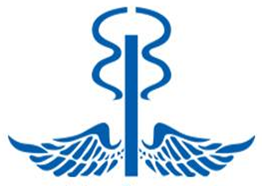 САНХҮҮГИЙН ҮНДСЭН ҮЗҮҮЛЭЛТҮҮД
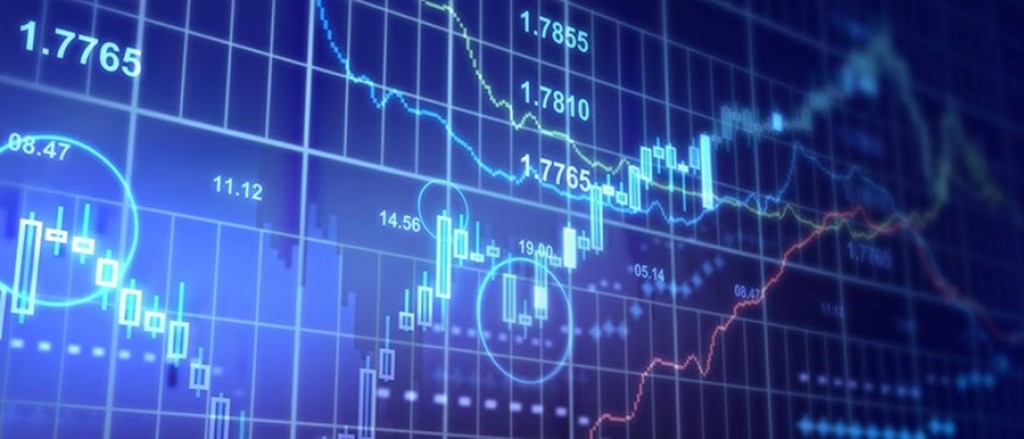 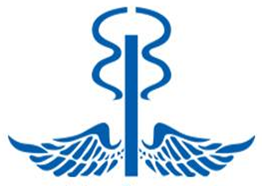 САНХҮҮГИЙН ҮНДСЭН ҮЗҮҮЛЭЛТҮҮД
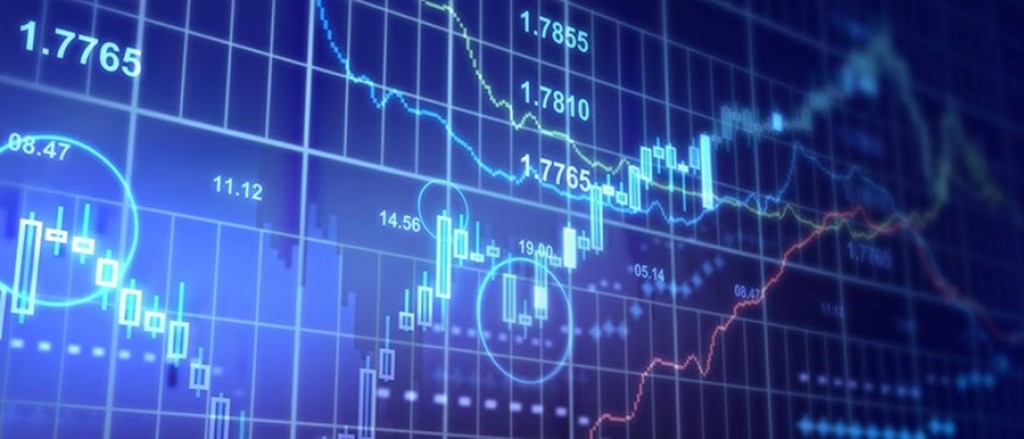 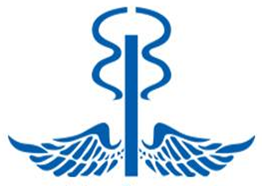 САНХҮҮГИЙН ҮНДСЭН ҮЗҮҮЛЭЛТҮҮД
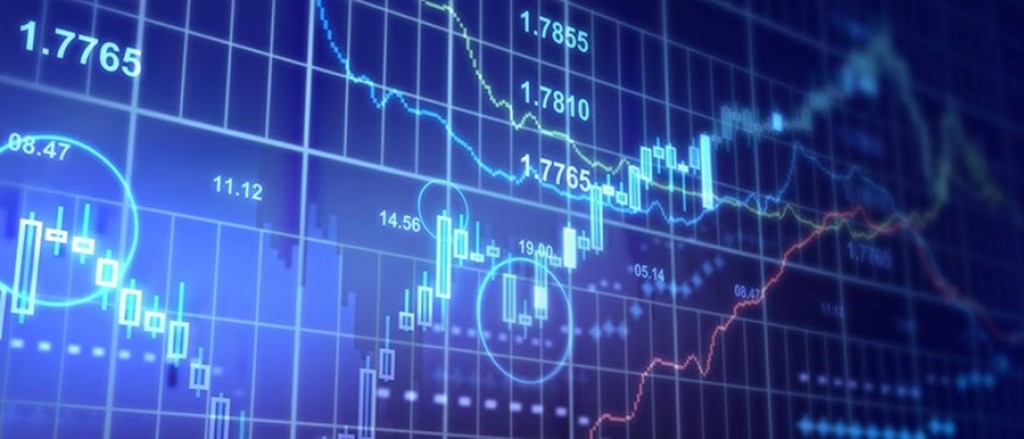 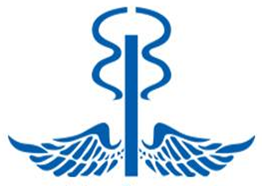 ХУВЬЦАА ЭЗЭМШИГЧИД
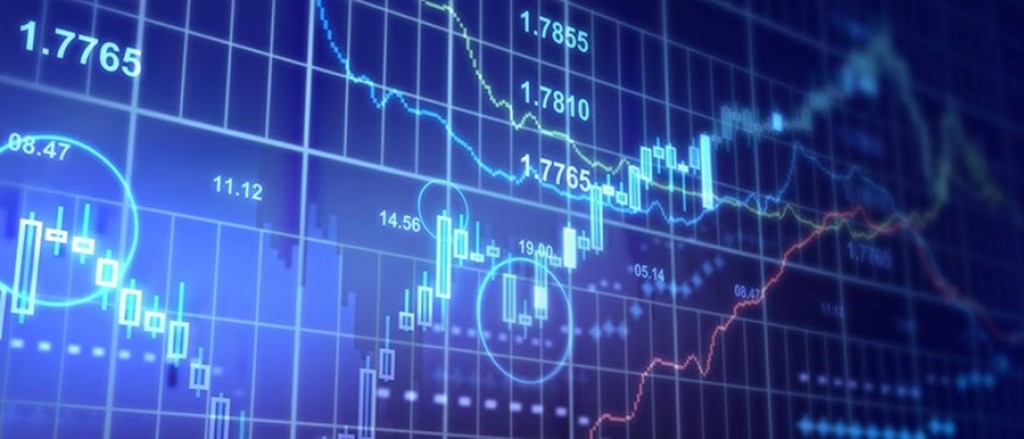 ХУВЬЦАА ЭЗЭМШИГЧДИЙН БҮТЭЦ
Нийт хувьцааны тоо: 
                                                                                         78 543 001
                                                                                             Нийт хувьцаа эзэмшигчдийн тоо: (2021 оны 03-р сарын 11-ний бүртгэлийн өдрөөр)                                                                         982
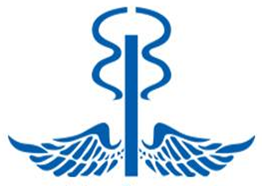 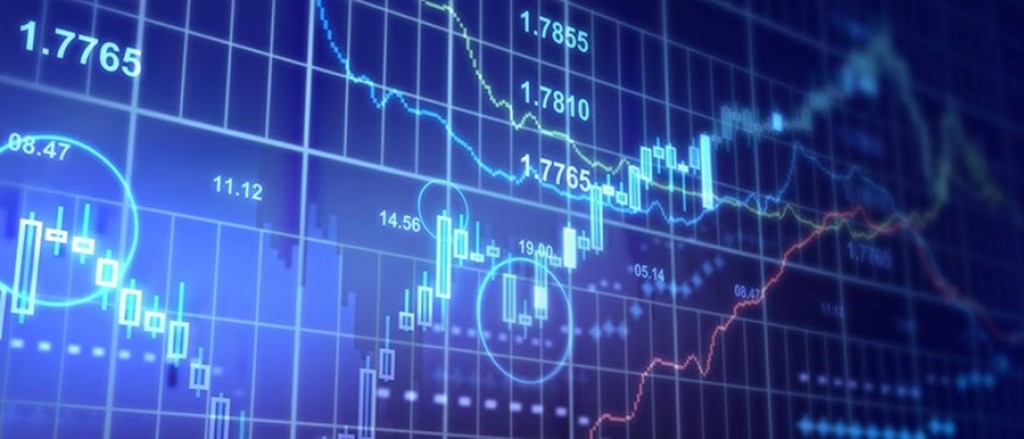 НЭГДМЭЛ СОНИРХОЛТОЙ ЭТГЭЭД БОЛОН ТЭДГЭЭРИЙН ЭЗЭМШИЛД БАЙГАА ХУВЬЦААНЫ ТУХАЙ МЭДЭЭЛЭЛ
Компанийн нэр: “Гермес Центр” ХК

Компанийн гаргасан хувьцааны тоо: 78 543 001
Мэдээлэл гаргасан огноо: 2020 оны сүүлийн хагас жилийн ногдол ашиг авах эрхтэй хувьцаа эзэмшигчдийн бүртгэлийн өдөр буюу 2021 оны 03-р сарын 11-ний өдрөөр
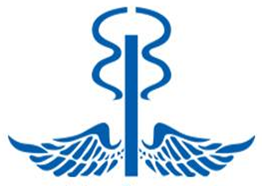 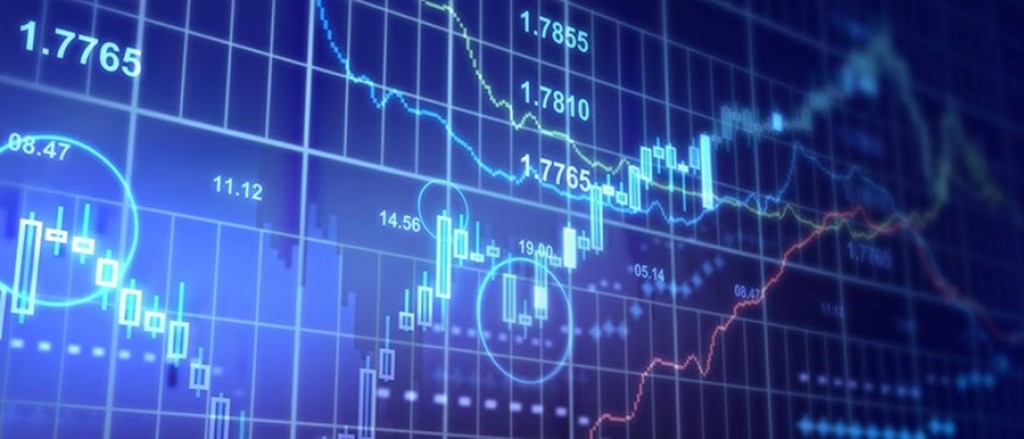 ХУВЬЦААНЫ ХАНШИЙН ӨӨРЧЛӨЛТ
Хувьцааны зах зээлийн үнэлгээ
"Гермес Центр" ХК нь Монголын хөрөнгийн бирж дээр 2 дугаар ангиллын компанид багтдаг бөгөөд 2020 оны 12 дугаар сарын байдлаар зах зээлийн үнэлгээ 10.1 тэрбум төгрөг болсон . 
Хувьцааны ханшийн өөрчлөлт 
Компанийн нэгж хувьцааны анхны ханш 2010 онд 54 ₮ байсан бол 2020 онд нэгж хувьцааны ханш 129 ₮ болсон бөгөөд дараах графикаар хувьцааны ханшийн өөрчлөлтийг харуулав.
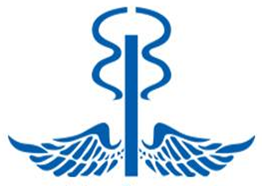 НОГДОЛ АШИГ
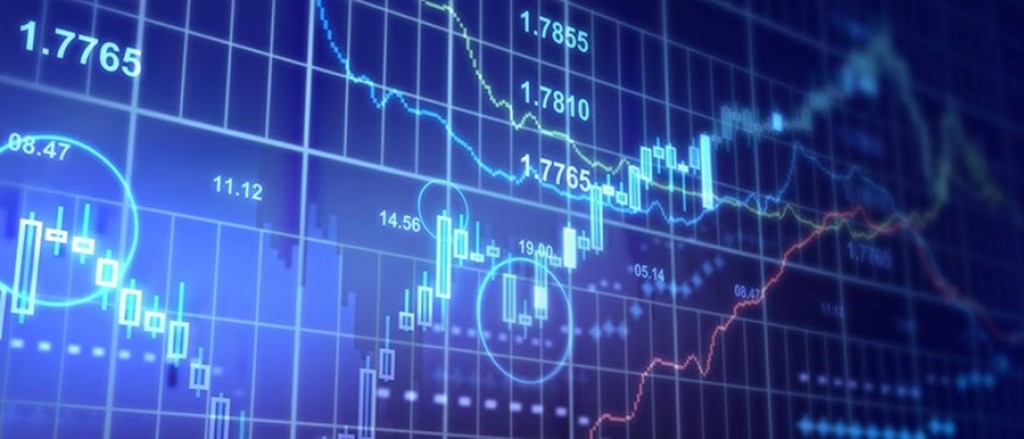 Ногдол ашгийн өгөөж
 "Гермес центр" ХК нь Монголын хөрөнгийн бирж дээрх хамгийн идэвхитэй ногдол ашиг тараадаг компаниудын нэгэн бөгөөд 2010 - 2020 он хүртэл тараасан ногдол ашгийг хэмжээг графикаар харуулав.
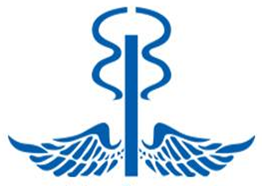 НОГДОЛ АШИГ
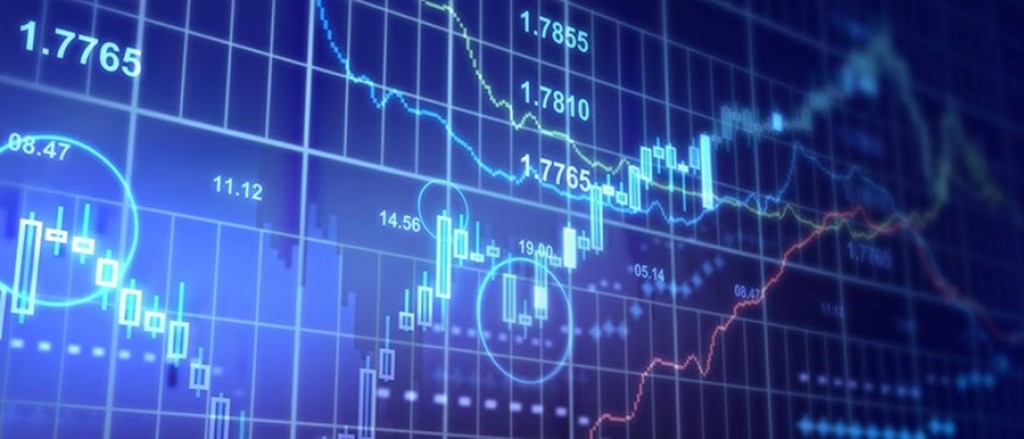 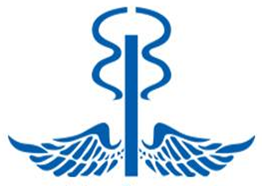 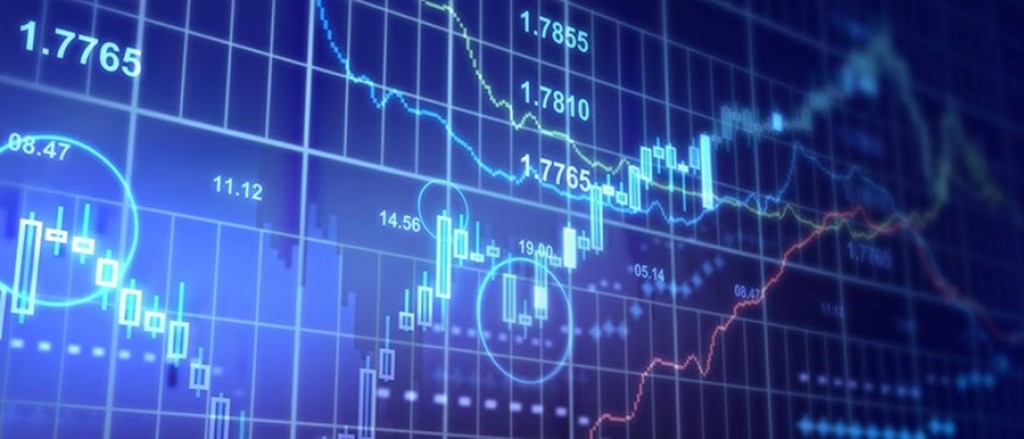 НОГДОЛ АШИГ
Хамрах хугацаа 2019 – 2020 он
2021 ОНЫ НОГДОЛ АШГИЙН ТУХАЙ

Компанийн Төлөөлөн Удирдах Зөвлөл нь 2021 онд хувьцаа эзэмшигчдийнхээ эрх ашгийг дээдэлж,  2021 оны санхүүгийн тайланд 2 удаа хөндлөнгийн аудитын дүгнэлт гаргуулж, ногдол ашгийг өмнөх жилүүдийн адилаар оны хагас болон бүтэн жилээр хоёр удаа хуваарилах саналтай байгааг хувьцаа эзэмшигчдэдээ мэдэгдэхэд таатай байна